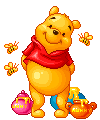 Организация взаимодействия дошкольного учреждения с  родителями в соответствии с требованиями ФГОС ДО
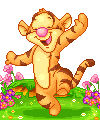 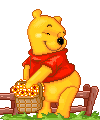 Выполнила: воспитатель ГБОУ СОШ с.Курумоч         СП «Детский сад «Белочка»»    
Богатырёва Т.Г.
Актуальность:
 В соответствии  законом  «Об образовании в Российской Федерации» одной из основных задач, стоящих перед детским дошкольным учреждением является «взаимодействие с семьей для обеспечения полноценного развития личности ребенка». Современные условия деятельности дошкольных учреждений ставят взаимодействие с семьей на одно из ведущих мест. Поэтому  наше дошкольное учреждение сегодня ориентируется на поиск таких форм и методов работы, которые позволяют учесть актуальные потребности родителей, способствуют формированию активной родительской позиции.
Цель: вовлечь родителей (законных представителей) в единое образовательное пространство, установить партнёрские отношения.
Основные задачи :
обеспечивать  психолого-педагогическую поддержку семьи;
поддерживать родителей (законных представителей) в воспитании детей, охране и укреплении их  здоровья;
повышать компетентность родителей (законных представителей) в вопросах развития и образования;
создавать условия для благоприятного климата взаимодействия с родителями;
установить доверительные партнерские отношения с семьей каждого воспитанника;
создать продуктивное творческое взаимодействие педагогов и родителей.
Принципы взаимодействия ДОО с родителями:

Доброжелательный стиль общения педагога с родителями.
Индивидуальный подход.
Сотрудничество, а не наставничество.
Создание атмосферы взаимопомощи.
Тщательно и серьёзно готовить любое мероприятие.
Динамичность должна находиться в режиме развития.
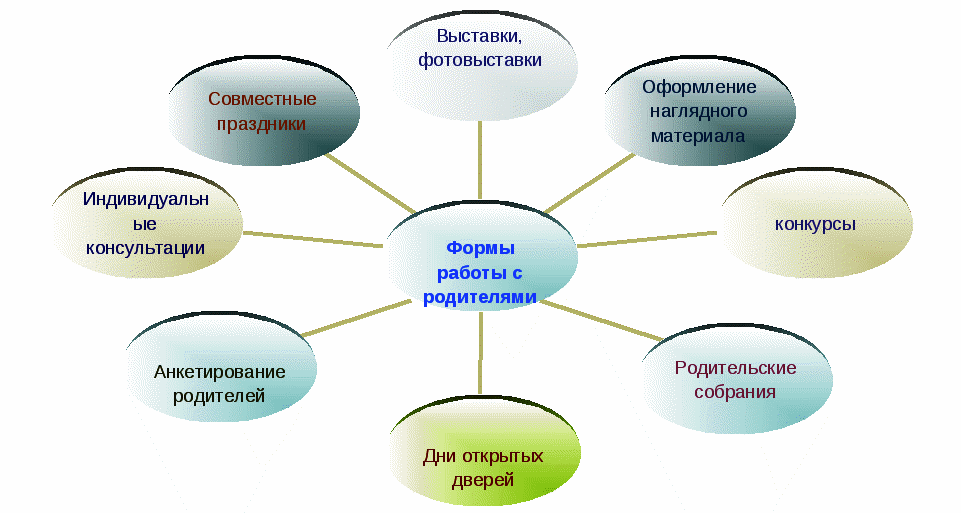 Совместные проекты« День земли»
«Дорожная азбука»
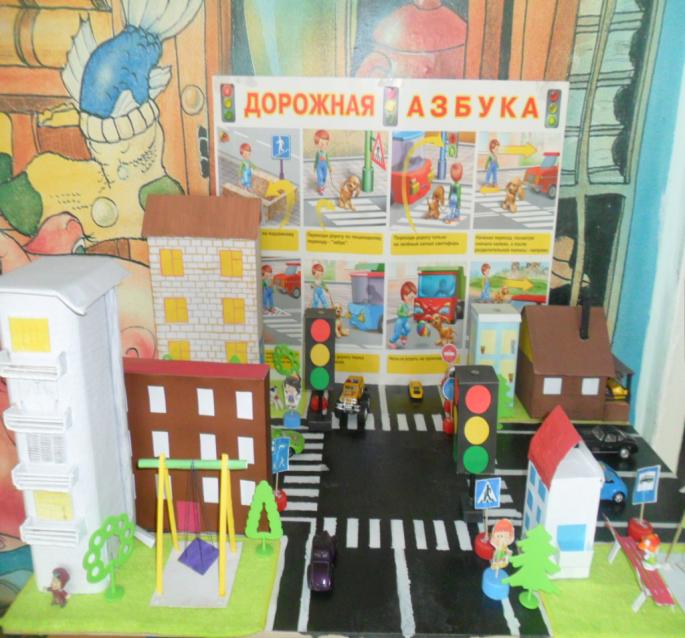 Мастер – класс
Спортивные праздники
Совместные мероприятия
Выставки
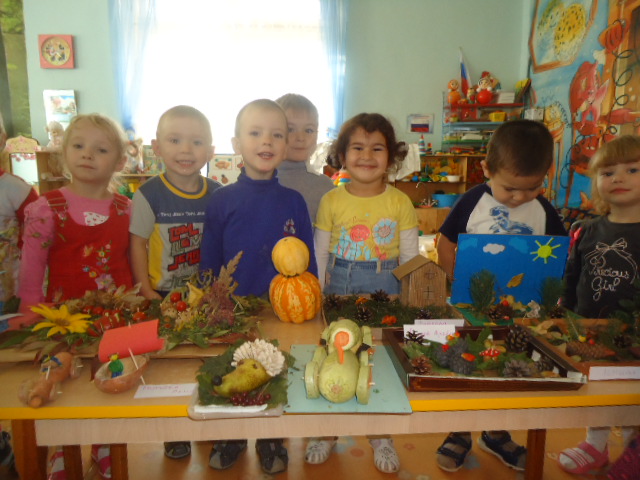 Стендовая информация
Спасибо за внимание